DAGLI INSETTI 
UN CONTRIBUTO 
PER NUTRIRE IL PIANETA
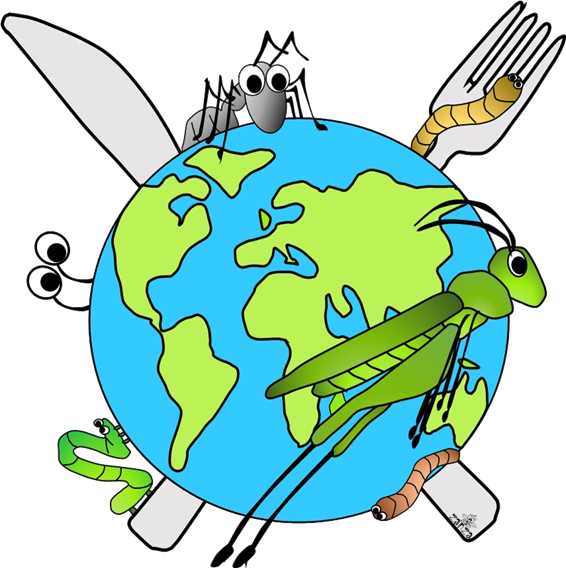 Si stima che gli insetti facciano parte delle diete tradizionali di almeno 2 miliardi di persone. Più di 1900 specie sono considerate fonte di cibo, nonostante nella maggior parte dei paesi occidentali le persone vedano l’entomofagia con disgusto e associno il mangiare insetti ad un comportamento primitivo…






Ma la realtà è che gli insetti sono una  valida fonte di cibo alternativa e sostenibile.
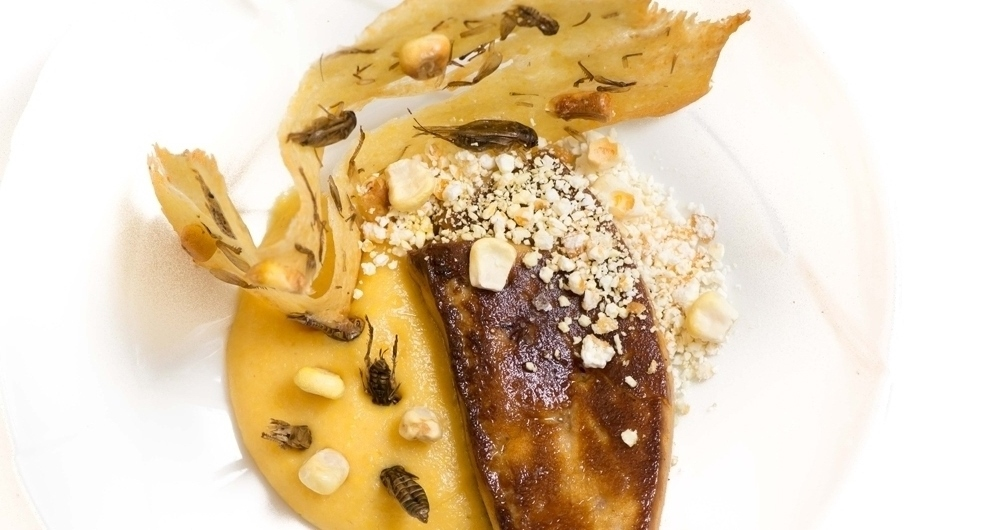 26 Marzo 2015 ore 10:30 
Aula Magna di Ateneo 
Polo Monte Dago Ancona
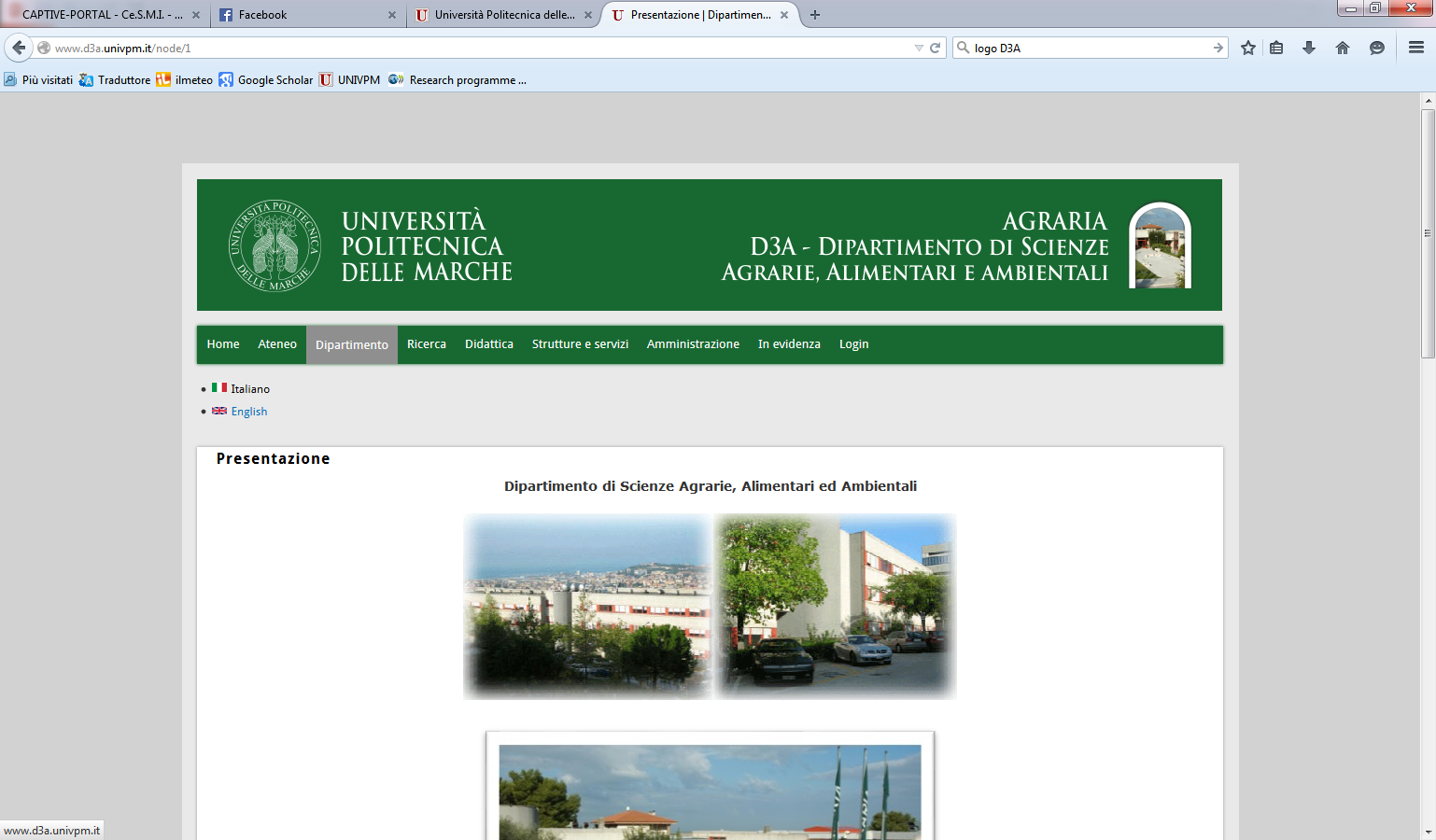 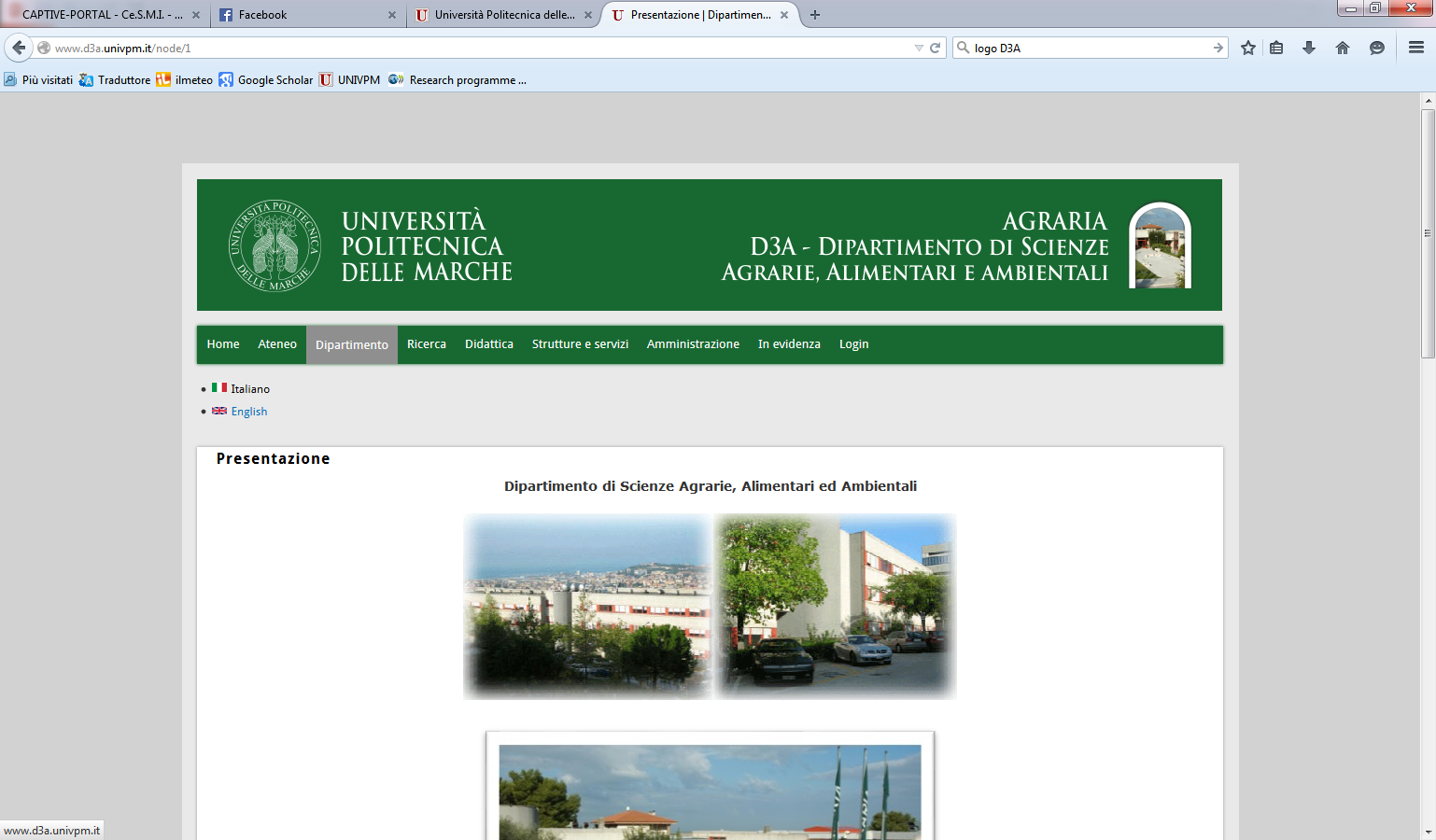 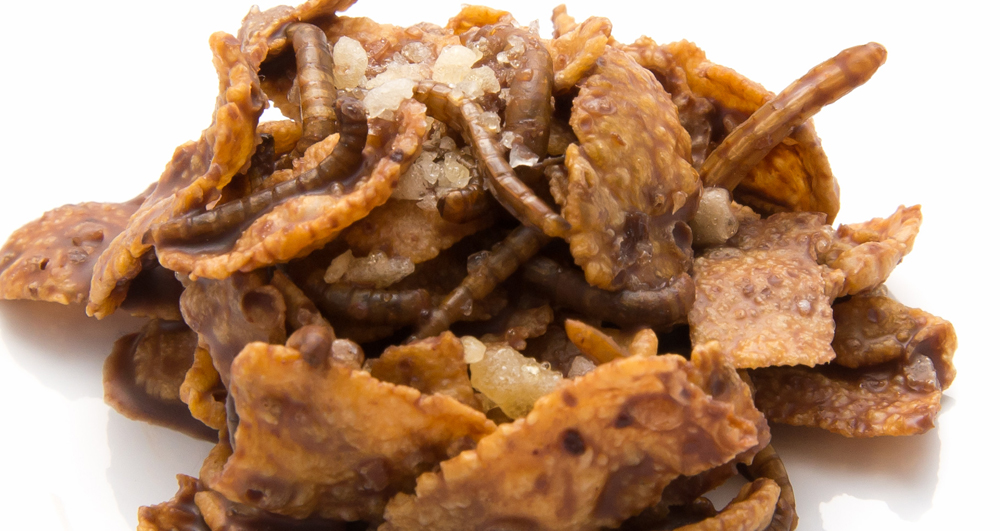 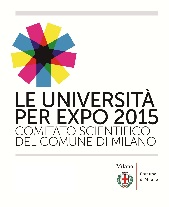 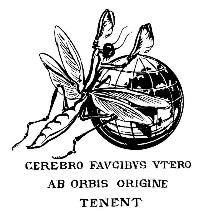 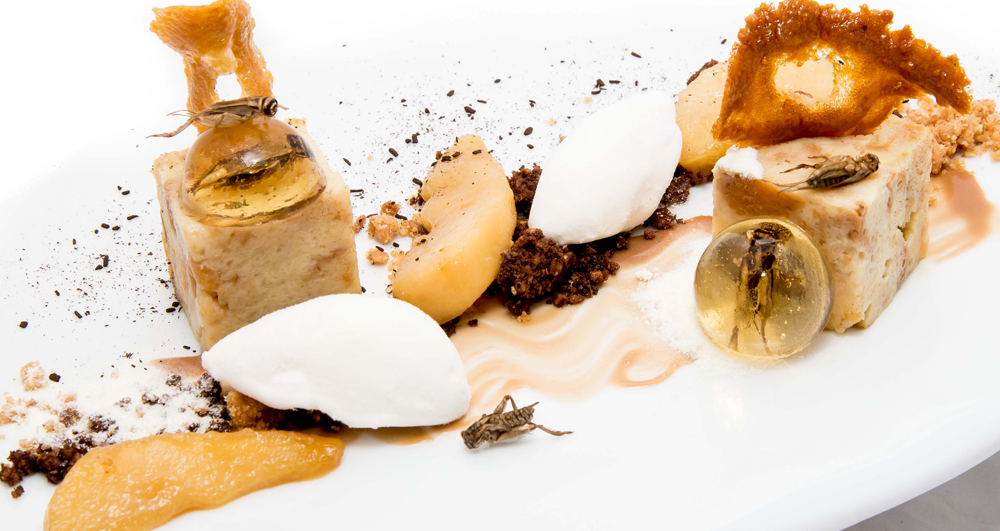 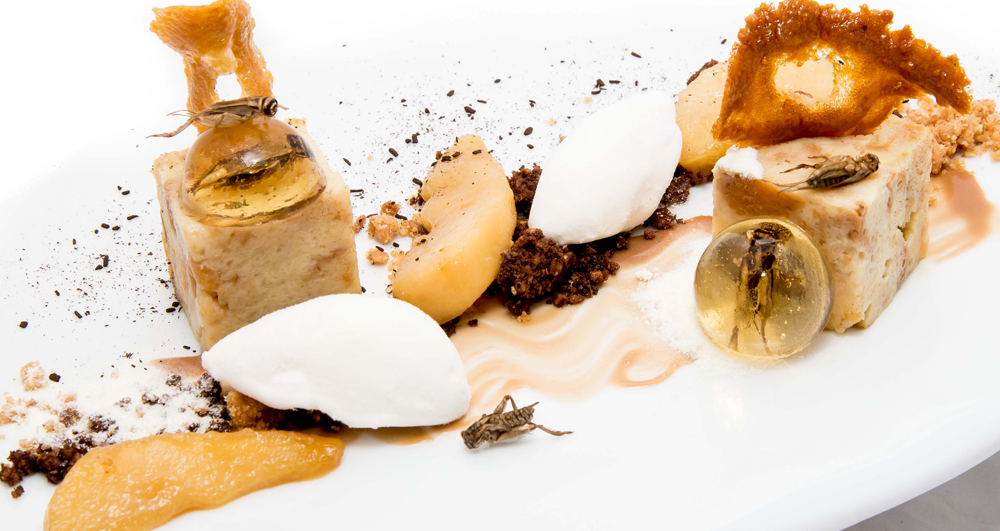 DAGLI INSETTI UN CONTRIBUTO PER NUTRIRE IL PIANETA

Dipartimento di Scienze Agrarie Alimentari ed Ambientali (D3A)  
Università Politecnica delle Marche

  
10.30 - Saluti
10.50 - "EXPO 2015:  Nutrire il pianeta con filiere sostenibili" Claudia Sorlini - Presidente del Comitato Scientifico del Comune di Milano  Le Università per Expo  
11.15 - “Opportunities and constrains for insects in the food chain” Paul Vantomme  Senior Officer FAO, ROMA
12.00 - 1° assaggio* 
12.15 - “Insetti edibili: passato e futuro” Nunzio Isidoro, Sara Ruschioni, Paola Riolo - D3A
12.30 -  "Insetti nel piatto: i microrganismi sono solo un rischio o anche una opportunità?" Francesca Clementi, Cristiana Garofalo, Andrea Osimani, Lucia Aquilanti - D3A
12.45 - 2° assaggio*
13.00 - “Gli insetti come "alimento": stato dell'arte della normativa” Loredana di Giacomo, Asur Marche Area Vasta 4 di Fermo - SIAOA
13.15 - “Insetti che bontà? La parola ai consumatori ” Raffaele Zanoli, Simona Naspetti, Serena Mandolesi, Lucia Esposito - D3A, SIMAU
13.30 - 3°assaggio*
13:45 - Discussione
14:00 - Chiusura del Convegno 

*Consumer test (a numero chiuso) con 3 assaggi di preparazioni culinarie a base di insetti 
preparati dagli Chef Mariano Faraoni e Marco Passini.
Il numero massimo dei partecipanti all’assaggio è già stato raggiunto
     La partecipazione al Convegno è invece libera, senza bisogno di iscrizione

Al termine del Convegno verrà offerto un aperitivo con i vini della Azienda  “Angeli di Varano”
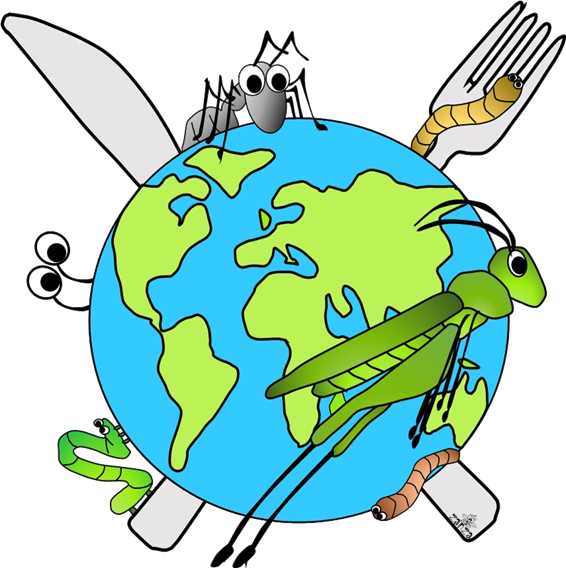